Результаты работы психологической службы Томского района за 2019-2020 год
Специфика работы психологической службы Томского района
Разработана и реализуется концепция развития психологической службы в системе образования Томского района до 2025 года;
Организована работа территориальной психолого-медико-педагогической комиссии;
Организована работа консультационных центров на базе дошкольных образовательных организаций Томского района.
Кадровое обеспечение психологической службы  Томского района
в 24 ДОУ - 7 педагогов-психологов;  
в 36 СОШ - 24 педагога-психолога;
6 консультационных центров:
МБДОУ «Детский сад   ОВ п. Рассвет» Томского района;
МБДОУ «Детский сад с. Зоркальцево» Томского района;
МАДОУ «ЦРР - детский сад д. Кисловка» Томского района;
МБОУ «Детский сад «Северный парк» Томского района;
МАДОУ «Детский сад с. Корнилово» Томского района;
МБОУ «Детский сад «Радужный» п.Зональная Станция» Томского района.
Согласно распоряжению Департамента общего образования Томской области от 26.04.2019 г.     № 367р     «Об утверждении Плана мероприятий по реализации концепции развития психологической службы в системе образования Томской области на период до 2025 года»  и муниципального Плана мероприятий по реализации Концепции развития психологической службы в системе образования Томского района до 2025 года педагогами-психологами образовательных организаций Томского района в период 2019-2020 года были проведены  мероприятия по следующим направлениям:
Психолого-педагогическое просвещение педагогов-предметников и классных руководителей по вопросам обучения, воспитания, развития обучающихся
Семинар с применением ВКС: 
«Психологическое сопровождение коррекционно-развивающего обучения, воспитания и социальной адаптации обучающихся с ограниченными возможностями здоровья, находящихся в различных образовательных условиях, в том числе построение для них индивидуальных образовательных маршрутов»: https://youtu.be/Yts6khkjUQA
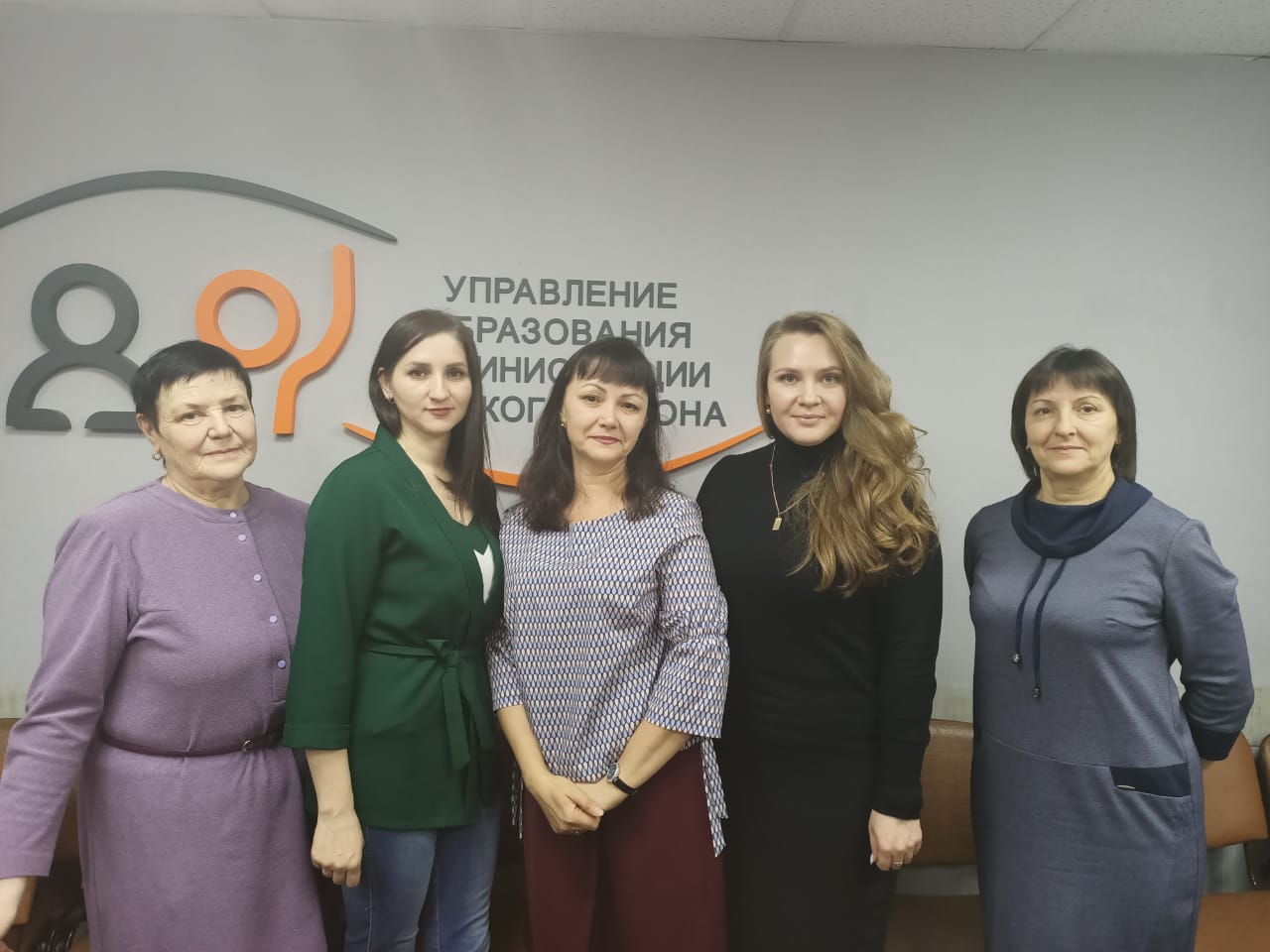 Психолого-педагогическое просвещение родителей (законных представителей) по вопросам обучения, воспитания, развития ребенка
Видеоролик по организации психологического сопровождения в период дистанционного обучения, ТОИПКРО, социальная сеть «В контакте» МБОУ «Кисловская СОШ» Томского района (22.04.2020 г.) https://vk.com/wall-106262435_3870;
Горячая линия методической поддержки по вопросам организации дистанционного обучения, в том числе для детей с ограниченными возможностями здоровья  и с инвалидностью (2019-2020 учебный год) http://uoatr.tomsk.ru/press-center/3887/;
Горячая линия по вопросам психолого-педагогического сопровождения обучающихся с ограниченными возможностями здоровья и с инвалидностью (09.12.2020 г.) http://uoatr.tomsk.ru/press-center/3881/;
Сайты школ  и детских садов Томского района;
Родительские собрания, родительские клубы, лекции, мастер-классы, тренинги, консультации, беседы.
Психолого-педагогическое  сопровождение обучающихся
Результаты:
Абилимпикс – 2019 http://uoatr.tomsk.ru/press-center/3782/
Компетенция «Фотограф-репортер» 
1 место - МБОУ «Рыбаловская СОШ» Томского района
Компетенция «Робототехника»
1 место - МБОУ «Кисловская СОШ» Томского района;
2 место –  МБОУ «Молодежненская СОШ» Томского района.
 Абилимпикс – 2020 
Компетенция «Фотограф-репортер»
1 и 2 место - МБОУ «Богашевская СОШ» Томского района;
 3 место - МБОУ «Кисловская СОШ» Томского района;
Компетенция «Робототехника»
2 место – МБОУ «Кисловская СОШ» Томского района;
3 место – МАОУ «Моряковская СОШ» Томского района.
Психолого-педагогическое сопровождение обучающихся
Результаты участия обучающихся с ограниченными возможностями здоровья и с инвалидностью в 8 Межрегиональной сибирской дистанционной предметной олимпиады школьников с ОВЗ 2019 годаhttp://cdo.tomedu.ru/wp-content/uploads/2019/12/prilozhenie-k-rasporyazheniyu-1071-r-2019-1.pdf;
Мероприятия приуроченные к Международному дню инвалидов (01.12. по 10.12 2019 года)  http://uoatr.tomsk.ru/press-center/3887/.;
Участие обучающегося с ограниченными возможностями здоровья из МБОУ «Кисловская СОШ» Томского района во Всероссийском конкурсе «АгроНТИ – 2020» среди учеников 5-10 классов сельских общеобразовательных учреждений г. Новосибирск http://kids.agronti.ru/
Психолого-педагогическое сопровождение обучающихся
Психолого-педагогическое сопровождение обучающихся включает  различные виды деятельности: просвещение, профилактику, психодиагностику, коррекцию и развитие. 
Некоторые из программ, реализуемые  психологами  ОО:
«Адаптация ребёнка в условиях детского сада»
«Занятия по развитию эмоциональной и познавательной сферы средствами песочной терапии для детей 3-7 лет»
«Преодоление тревожности и страхов у детей 5-7 лет»
 «Коррекции синдрома дефицита внимания и гиперактивности у детей старшего дошкольного возраста»
Индивидуальные программы для работы с детьми с ОВЗ
«Развитие адаптивных способностей. 1 класс» 
«Развитие социальных навыков и адаптация к среднему звену школы. 5 класс».
«Развитие познавательных процессов и коррекция эмоциональных трудностей, 1-4 класс»
«Я в мире профессий»  
«Как подготовить себя к сдаче экзаменов? 
«Программа сопровождения подростка»  
«Коррекция агрессивного поведения подростков»
«Профилактика суицидального поведения»
Создание и регулярное обновление контента различных информационных ресурсов психологической службы
Сайты СОШ и ДОУ  Томского района (представлены  отдельным документом);
Сайт Управления образования Администрации Томского района: http://uoatr.tomsk.ru/;
Сайты консультационных центров Томского района (на базе ДОУ, представлены в отдельном документе).
Популяризация деятельности психологической службы в СМИ
Видеоролик «Дистанционное обучение в период пандемии в «Кисловская СОШ» https://vk.com/videos-195055393?z=video-106262435_456239128%2Fclub195055393%2Fpl_-195055393_-2 
Выступление педагога-психолога на всероссийской линейке 2020 «Кисловская СОШ» https://vk.com/search?c%5Bq%5D=всероссийская%20линейка&c%5Bsection%5D=auto&z=video-30558759_456240488
Участие педагога-психолога МБОУ "Рыбаловская СОШ" Томского района в профессиональном конкурсе «Педагог-психолог России»- 2020
Представление опыта на региональном Фестивале инновационных образовательных проектов «Детский сад-территория индивидуализации образования и всестороннего развития личности ребенка» МБДОУ детский сад “Сказка” п.Зональная Станция
Проект –победитель "Образовательная кинезиология в работе педагога-психолога"в номинации: "Коррекционная и специальная педагогика", Всероссийский дистанционный конкурса для педагогов «Мир Педагога»13.01.2020
 Публикация «План-конспект подгруппового развивающего занятия в условиях реализации ФГОС» на сайте педагогического сообщества Урок.РФ
Межведомственное,  внутриведомственное  сетевое взаимодействие психологических служб
Оказание консультативной помощи родителям (законным представителям) детей, работникам образовательных организаций Томского района по вопросам воспитания, обучения и коррекции нарушений развития детей с ограниченными возможностями здоровья в рамках деятельности территориальной психолого-медико-педагогической комиссии Томского района http://uoatr.tomsk.ru/city/support-children/
Федеральный ресурсный центр психолого-медико-педагогической комиссии: https://pmpkrf.ru/
 Подготовка годового отчета ТПМПК для вебинара по теме «Годовой отчет ПМПК. Создание специальных условий при проведении ГИА» https://pmpkrf.ru/webinars/godovoj-otchet-pmpk-sozdanie-spetsialnyh-uslovij-pri-provedenii-gia/
Совместная работа с комиссией по делам несовершеннолетних Томского района по оказанию консультативной помощи родителям (законным представителям) детей, работникам образовательных организаций Томского района по вопросам воспитания, обучения и коррекции нарушений развития детей девиантным (общественно-опасным) поведением http://www.tradm.ru/o-rayone/sotsialnaya-sfera/komissiya-po-delam-nesovershennoletnikh
Межведомственное,  внутриведомственное  сетевое взаимодействие психологической службы
Проведение Социально-Психологического Тестирования (ДОО ТО) 
ОГБПОУ «Томский техникум социальных технологий»(студенческая практика), 
ОГАУЗ "Томская районная больница", ФАПы  
 Центр клинической психологии и психотерапии
ТПМПК Томский район
«Центр коррекции и развития речи» г.Томск
ТРОД ДИВО  http://divo.tomsk.ru/
АНО РЦ «Согласие» г. Томск сотрудничество по медиации и разрешению конфликтов https://www.soglasie-tomsk.com/
Задачи по совершенствованию психологической службы Томского района:
Обновление модели работы муниципального методического объединения психологов и других узких специалистов;
Систематизация её работы.